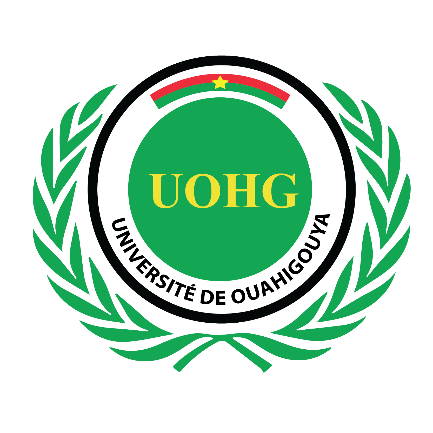 CHUR de Ouahigouya
INSUFFISANCE CARDIAQUE A  fevg ALTEREE EN MILIEU RURAL AFRICAIN: DONNEES Epidémiologiques A OUAHIGOUYA
OUEDRAOGO E., OUEDRAOGO S., BAMOUNI J., BANDA A., ZABSONRE P.
PLAN
INTRODUCTION

OBJECTIFS

Méthodologie

RESULTATS

CONCLUSION
SOCARB 2021
29/10/2021
2
INTRODUCTION
Insuffisance cardiaque = problème de santé publique1
 Pays développés : 1 à 2% de la population
Afrique : - 
37,7 à 54,7% des admissions en milieu cardiologique3 
Affecte surtout la population jeune (<60 ans) 2
Diagnostic le plus souvent tardif
 Classification en trois (3) entités 1
 IC à FEVG préservée (≥ 50%),
 IC à FEVG modérément réduite (FEVG entre 40 et 49%) 
 IC à FEVG sévèrement réduite (< à 40 %). 

1 Vanriet E. Epidemiology of heart failure: the prevalence of heart failure and ventricular dysfunction in older  adults over time. A systematic review. European Journal of Heart Failure. 2016. 18, 242–25
2 Vanriet E. Epidemiology of heart failure: the prevalence of heart failure and ventricular dysfunction in older adults over time. A systematic review. European Journal of Heart Failure. 2016. 18, 242–25
3 .Isnard R. Que retenir des dernières recommandations européennes sur l'insuffisance cardiaque ? Archives des Maladies du Cœur et des  Vaisseaux-Pratique.2017.001.
SOCARB 2021
29/10/2021
3
OBJECTIFS
Objectif général: 

  Déterminer les aspects épidémiologique, clinique,
 paraclinique, thérapeutique et évolutif des IC à FEVG 
altérée dans le service de Médecine Générale du CHURO
SOCARB 2021
29/10/2021
4
METHODOLOGIE 1/2
Cadre, type et période de l’étude 
 Service de Médecine Générale du CHUR de OHG
 Mono centrique, transversale, observationnelle, descriptive avec recueil rétrospectif des données,
1er  Janvier 2016 au 31 décembre 2018
 Population d’étude
      Patients ayant présenté une IC à FEVG altérée et pris en charge en hospitalisation dans le service de Médecine Générale
SOCARB 2021
29/10/2021
5
METHODOLOGIE 2/2
Critères d’inclusion 
 Syndrome d’insuffisance cardiaque hospitalisé
 FEVG < 50% 
 Critères de non inclusion
       Dossier incomplet
Saisie et analyse des donnée
    Logiciel EPI info, version 7.2
     Comparaisons statistiques: Test de Chi 2 et de Student
    Le seuil de signification p <  à 0,05.
SOCARB 2021
29/10/2021
6
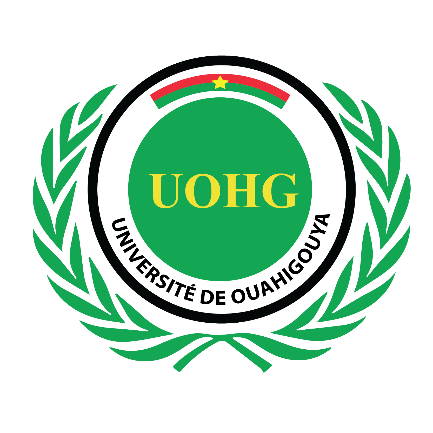 CHUR de Ouahigouya
RESULTATS et commentaires
SOCARB 2021
29/10/2021
7
RESULTATS & COMMENTAIRES 1/10
Données épidémiologiques:
      Prévalence
   257 patients colligés pour Icd et ayant une écho cardiaque
   179 patients soit 69,65% avaient une FEVG altérée.
       Age 
    Age moyen = 54,55 ans avec des extrêmes de 16 et 93 ans.

   Doulgou à Ouagadougou (78,9% / 56,25 ans) 
   Pio à Lomé (79,1% / 52,5 ans)
SOCARB 2021
29/10/2021
8
RESULTATS & COMMENTAIRES 2/10
Sexe :
  Prédominance féminine (55,87%)
 Tougma à Bobo (57%) et Ikama à Brazzaville (56,10%),
  Milieu de résidence:
  78,21% = milieu rural
  Profession:
SOCARB 2021
29/10/2021
9
RESULTATS & COMMENTAIRES 3/10
Données cliniques:
     Antécédents
      Episodes de décompensation cardiaque = 20,76%

     Facteurs de risque cardio-vasculaire
SOCARB 2021
29/10/2021
10
RESULTATS & COMMENTAIRES 4/10
Signes fonctionnels et signes physiques







Signes fonctionnels                                                        Signes physiques

Dyspnée d’effort signe fonctionnel dominant: Diallo B (94,8%), Tougouma (94,5%)
SOCARB 2021
29/10/2021
11
RESULTATS & COMMENTAIRES 5/10
Données paracliniques:
Biologie:

Ionogramme sanguin: disponible chez 84 patients:
Natrémie :Disponibles chez 84 patients 
      Hyponatrémie = 28 patients (33,33%)
Disponible chez 93 patients
       Hypokaliémie : 33 patients (35,48%)

Clairance de la créatinémie: 
         Créatininémie disponible chez 136 patients 
              Clairance ≥90 ml/mn/1,73m2 = 33,09 %
SOCARB 2021
29/10/2021
12
RESULTATS & COMMENTAIRES 6/10
Données radiographiques: Télécoeur disponible chez 56 patients




Données ECG: ECG disponible chez 104 patients                                                      





Prévalence voisine à celle de Kambiré à Ouaga (38,1%) et Ikama à Brazzaville (38,5%)
SOCARB 2021
29/10/2021
13
RESULTATS & COMMENTAIRES 7/10
Données échocardiographiques: 







FEVG: Okello (29,47%) et Tougouma (32%)
29/10/2021
14
SOBUNEPH 2019
RESULTATS & COMMENTAIRES 8/10
Diagnostic étiologique:
      Les facteurs de décompensation 





     Les étiologies
29/10/2021
15
SOCARB 2021
RESULTATS & COMMENTAIRES 10/10
5. Données de la prise en charge: 7 classes thérapeutiques utilisées





6. Données évolutives : Durée moyenne d’hospitalisation =8,84 jours
29/10/2021
16
SOCARB 2021
RESULTATS & COMMENTAIRES 1/10
Evolution spécifique :
Infections intercurrentes et létalité






Chi 2 = 7,7130        p = 0,00548
Hyponatrémie et létalité



         






 Chi 2 = 7,0325        p = 0,008004
SOCARB 2021
29/10/2021
17
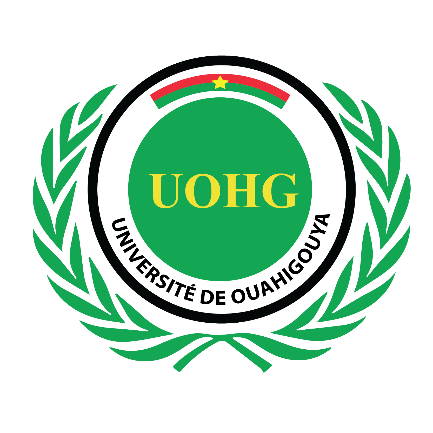 CHUR de Ouahigouya
CONCLUSION
SOCARB 2021
29/10/2021
18
CONCLUSION 1/2
L’IC à FEVG altérée au CHUR de Ouahigouya :
fréquente,
touche la population relativement jeune des deux sexes
étiologies sont multiples, dominées par l’hypertension artérielle
SOCARB 2021
29/10/2021
19
CONCLUSION 2/2
traitement pharmacologique en accord avec les  
   recommandations internationales, mais non optimal
infections intercurrentes et hyponatrémie sont dans notre étude des facteurs liés à une forte mortalité.
SOCARB 2021
29/10/2021
20
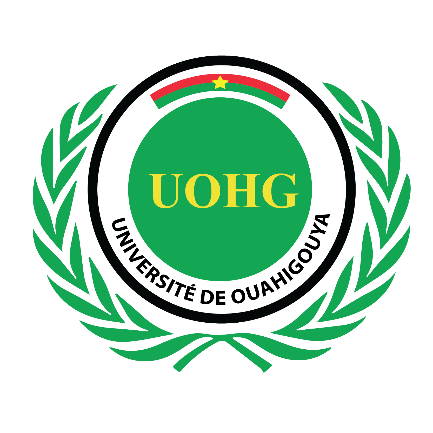 CHUR de Ouahigouya
MERCI
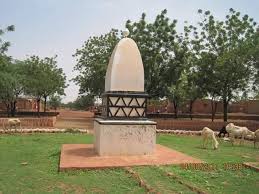 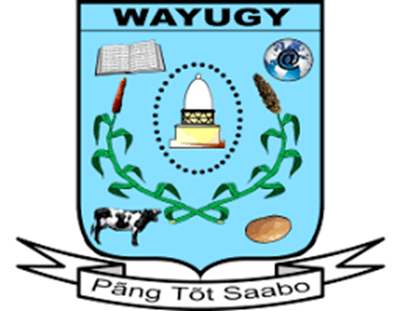 SOCARB 2021
29/10/2021
21